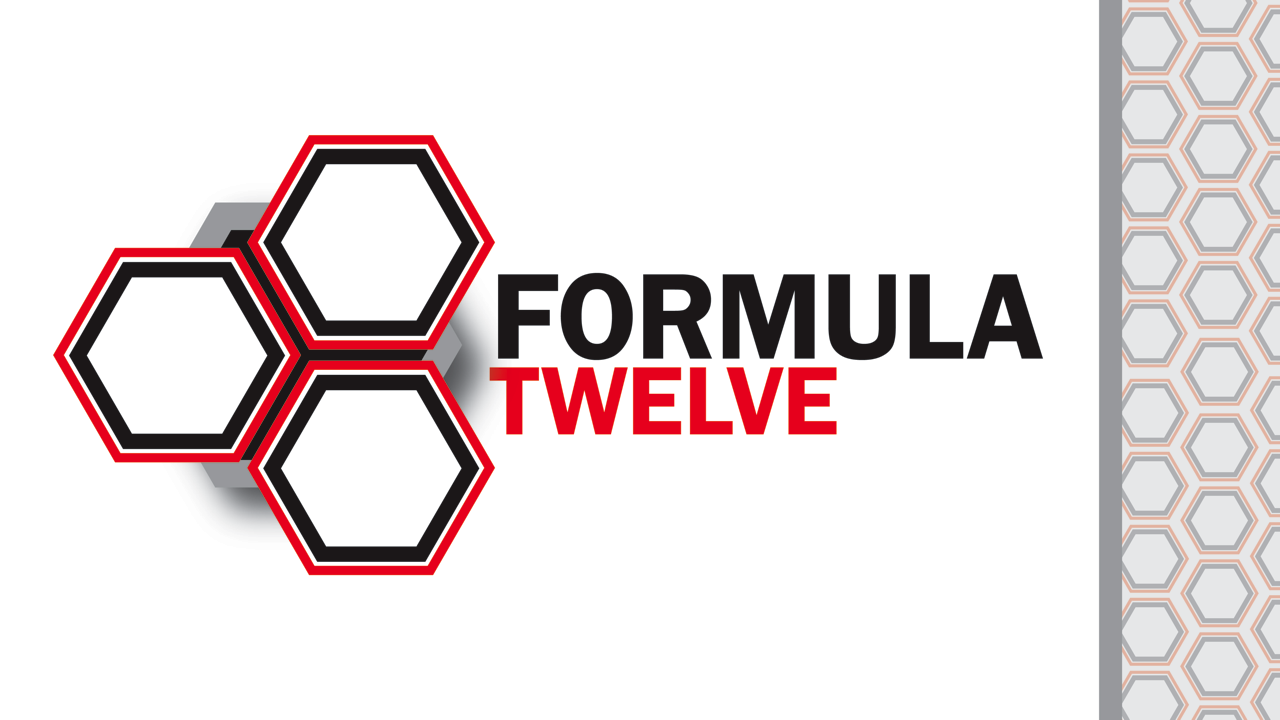 The Formula of  Vision
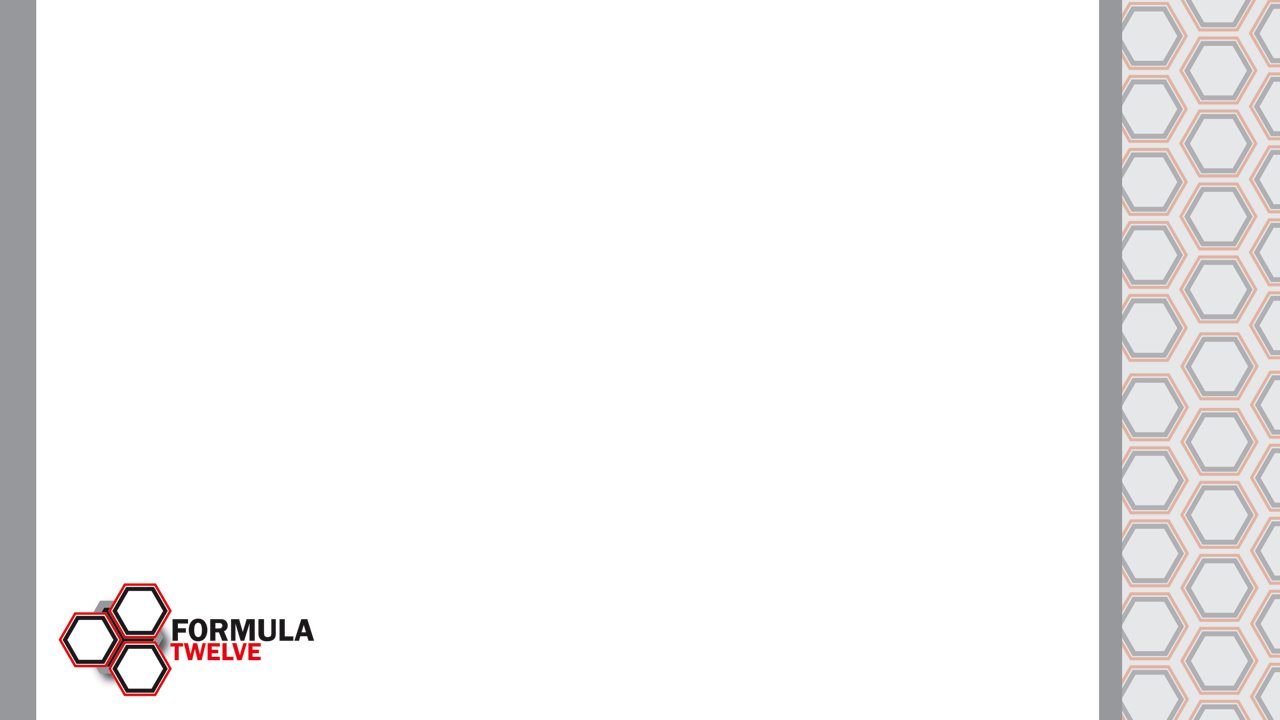 The Formula of Outreach 1:
	The 63% Truth

The single greatest need for your church to thrive is it’s ability to leverage outreach efforts. Many churches spend time, energy, and money on efforts that simply don’t accomplish this purpose.

The 63% Truth will clarify where your church’s time, energy, and efforts will be most fruitful in fulfilling its God-given purpose in your context.
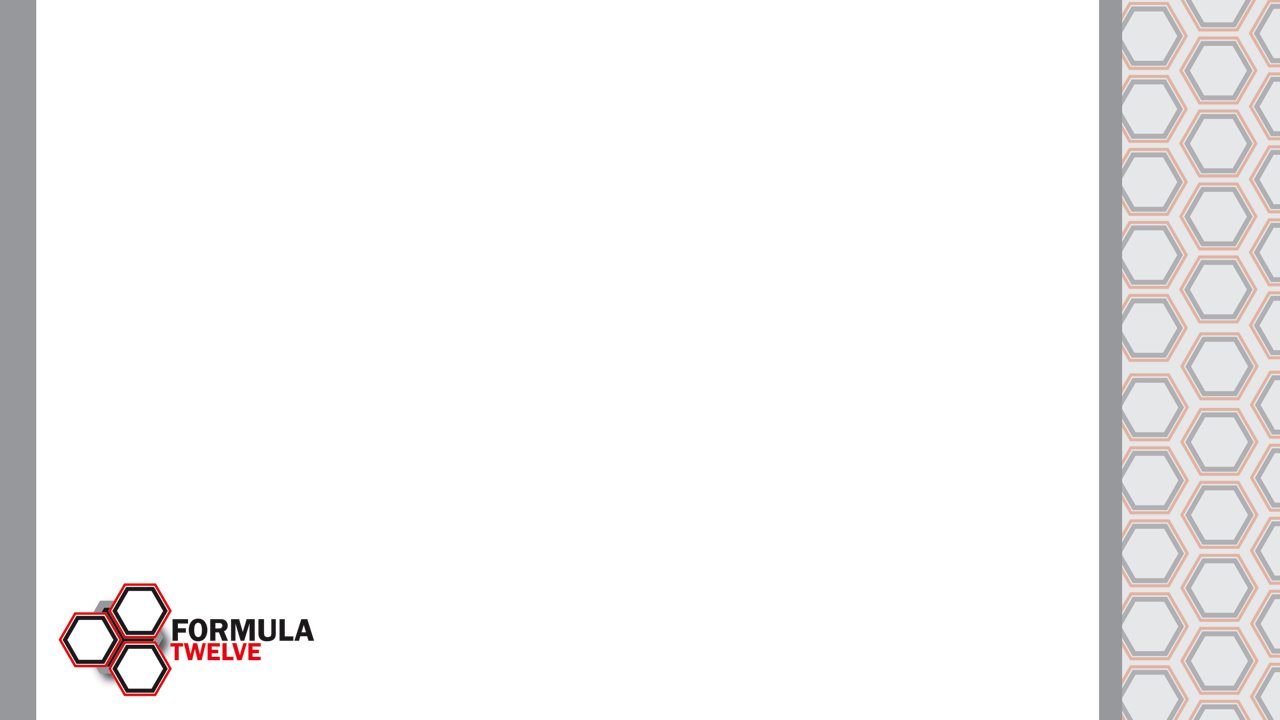 Your Church Should Grow

God wants your church to grow.

Everyone’s growth potential is different.

We can all get better.
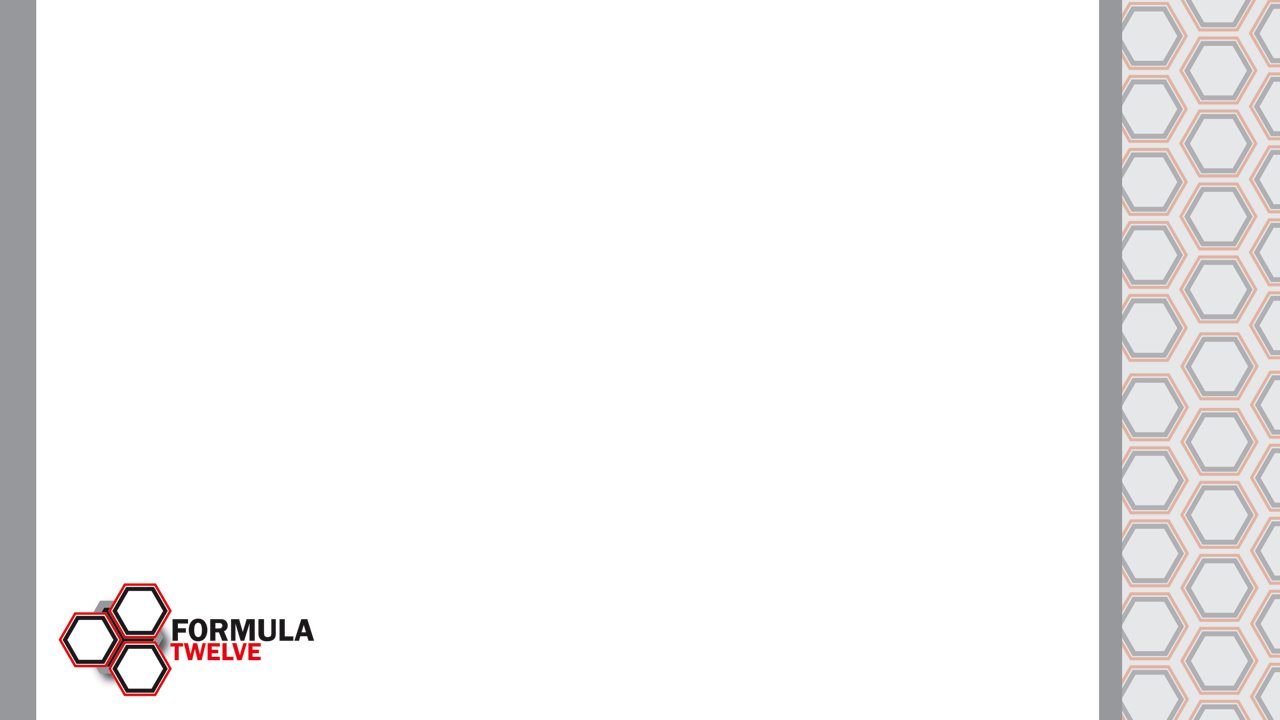 The Need For Outreach

“Approximately 83% of adults in the US are staying home on the weekends - that’s more than 250,000,000 people in the US who do not attend church.”     - Bill Hornsby, Former President of ARC
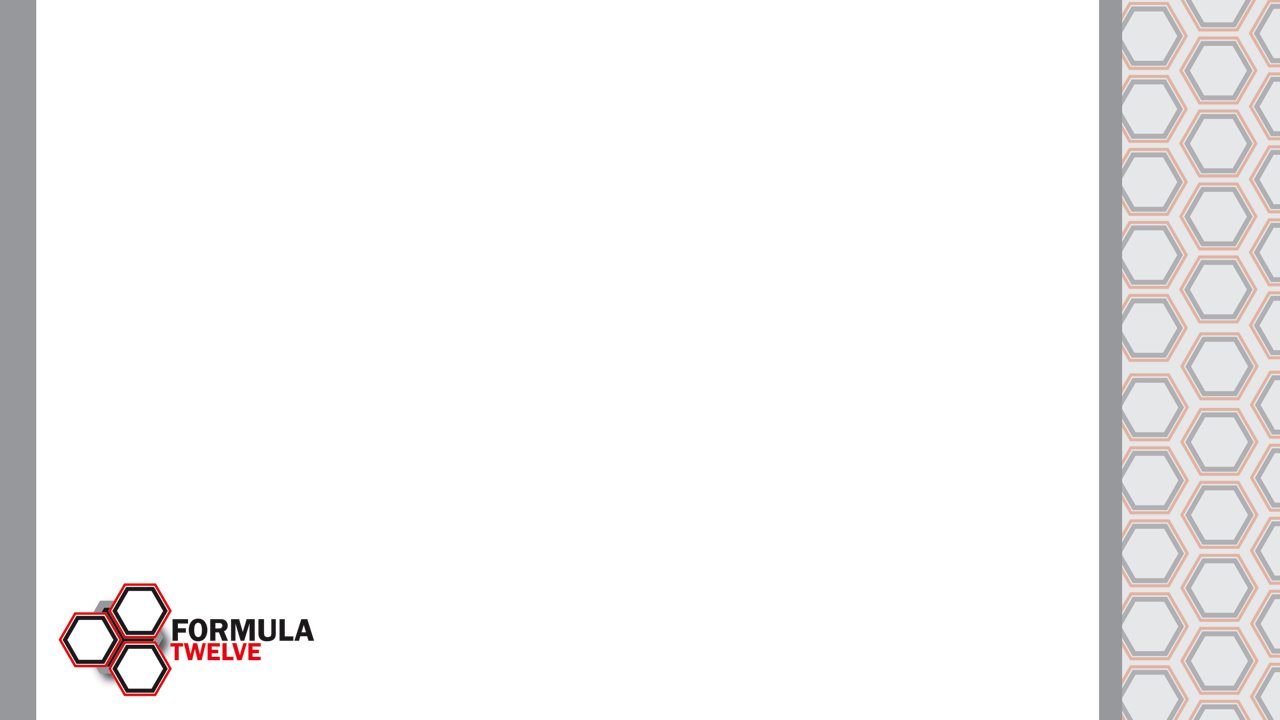 The Early Church

“But you will receive power when the Holy Spirit comes upon you. And you will be my witnesses, telling people about me everywhere - in Jerusalem, throughout Judea, in Samaria, and to the ends of the earth.” - Acts 1:8
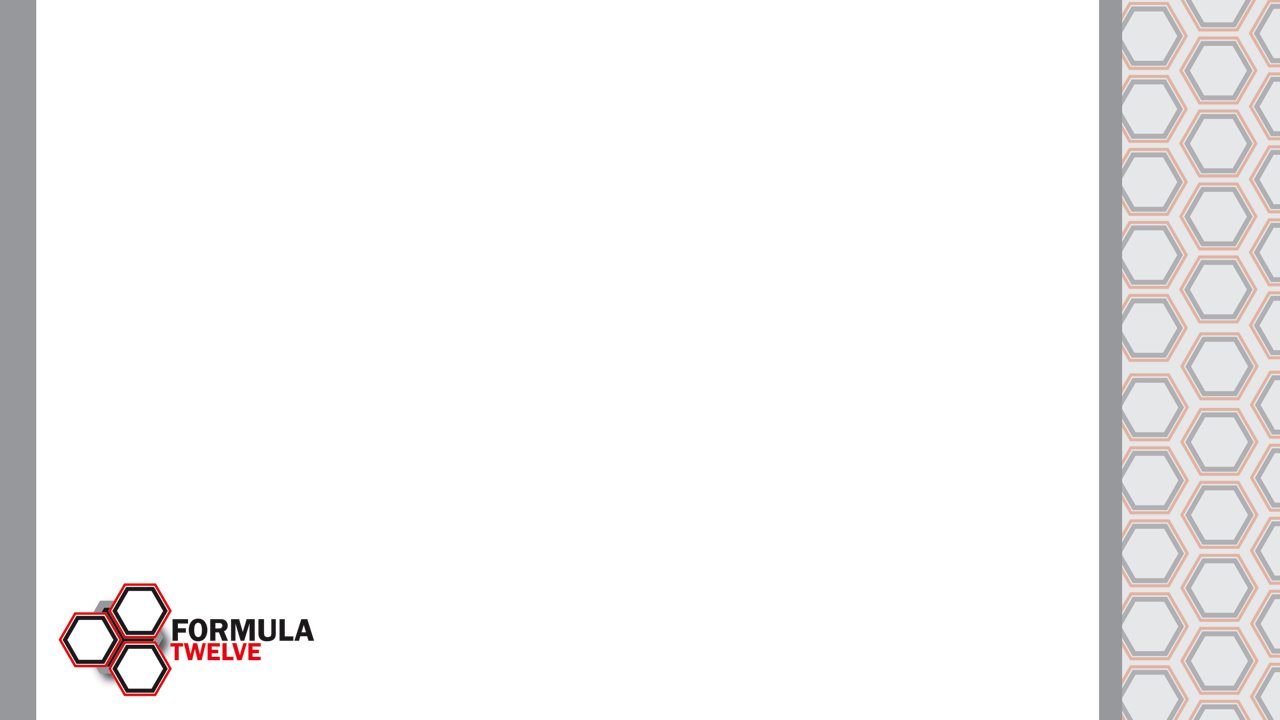 The Need For Outreach

“Approximately 83% of adults in the US are staying home on the weekends - that’s more than 250,000,000 people in the US who do not attend church.”     - Bill Hornsby, Former President of ARC
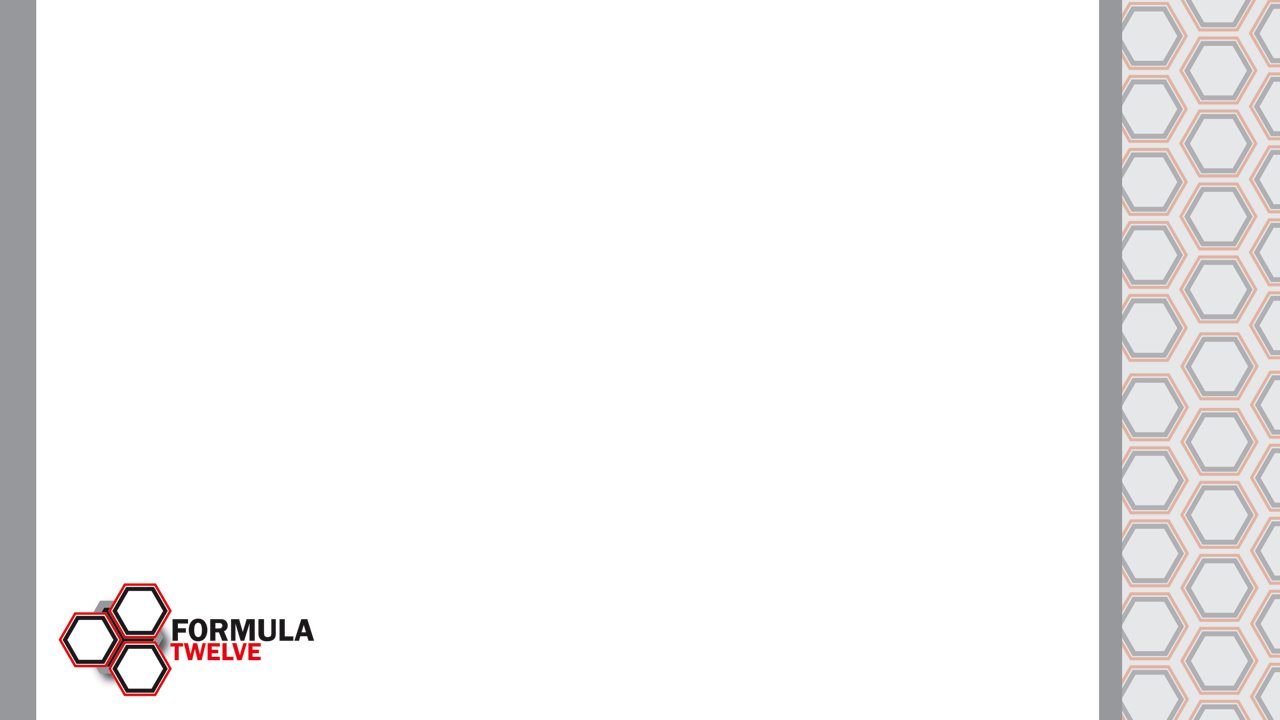 The Early Church

“But you will receive power when the Holy Spirit comes upon you. And you will be my witnesses, telling people about me everywhere - in Jerusalem, throughout Judea, in Samaria, and to the ends of the earth.” - Acts 1:8
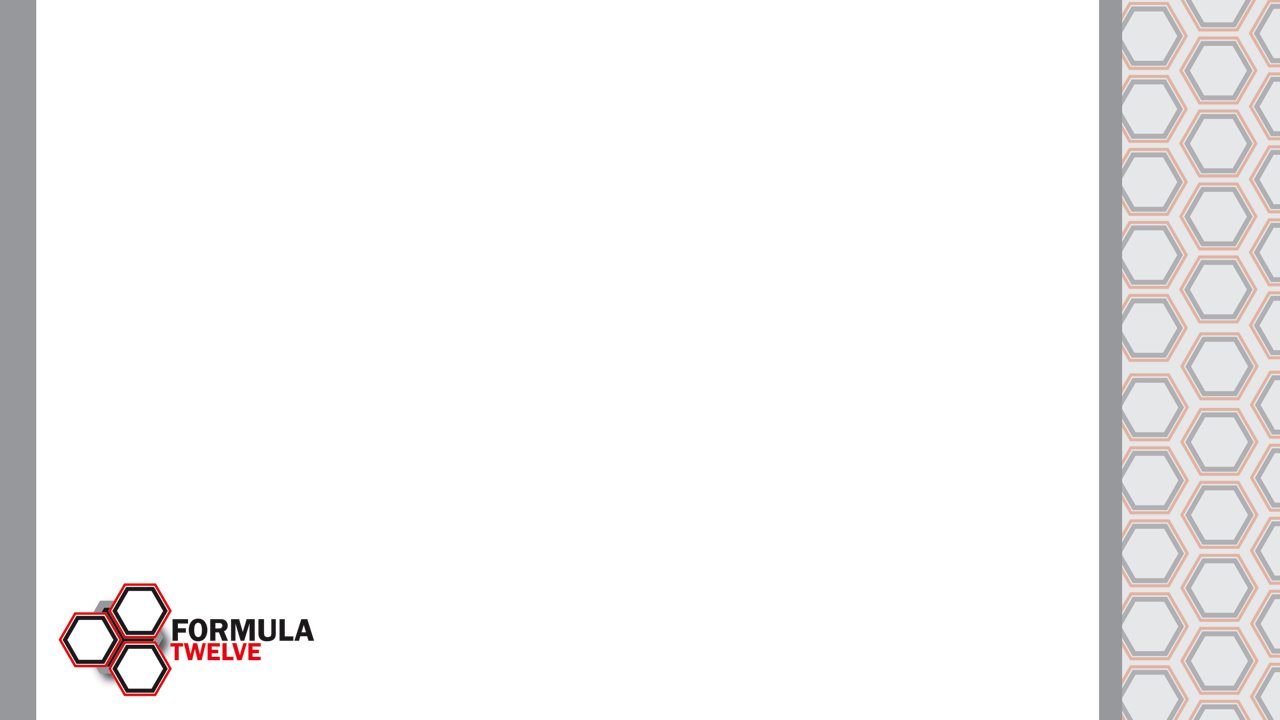 The Early Church

“But you will receive power when the Holy Spirit comes upon you.  And you will be my witnesses, telling people about me everywhere - in Jerusalem, throughout Judea, in Samaria, and to the ends of the earth.”  -  Acts 1:8

Power was given for purpose 

God provides power to accomplish his designated vision, we don’t accomplish that vision when our energies don’t focus on what has been designated to us.
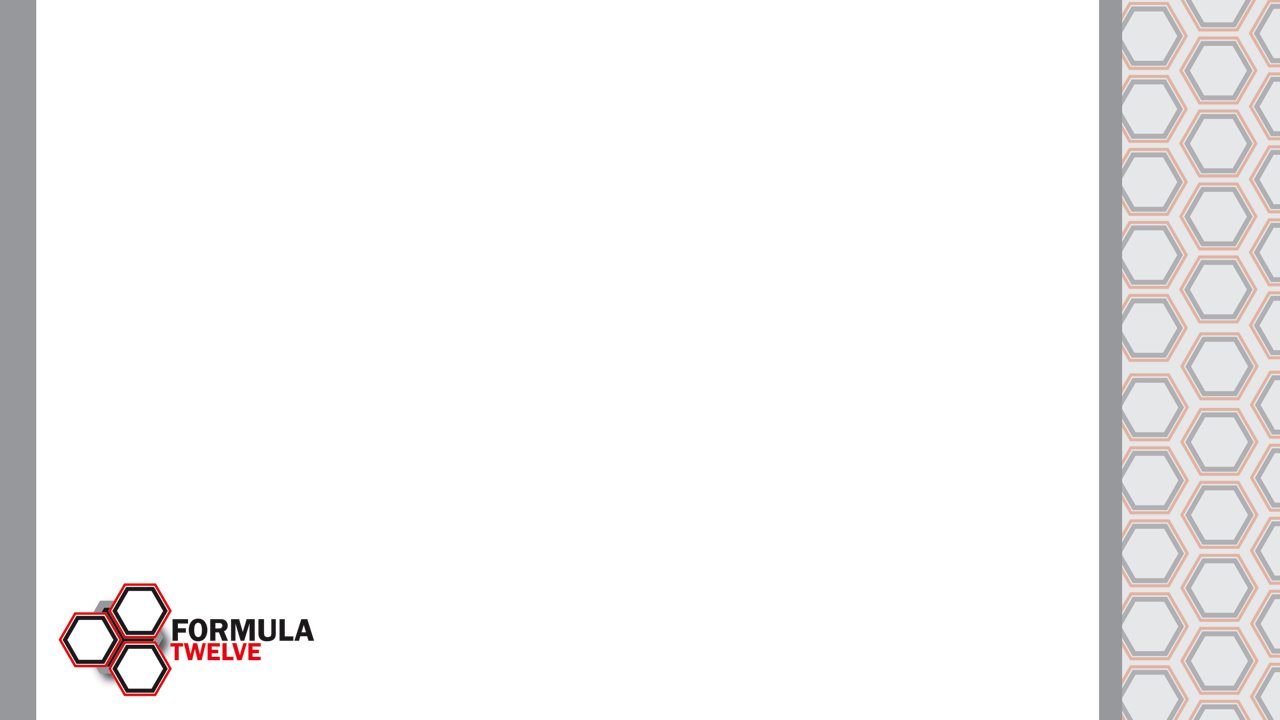 The Early Church

“But you will receive power when the Holy Spirit comes upon you. And you will be my witnesses, telling people about me everywhere - in Jerusalem, throughout Judea, in Samaria, and to the ends of the earth.” - Acts 1:8

Outreach requires an intentional targeted goal.

We must be intentional (everything we do is effective and fruitful)

The needs, desires, fears, etc. of your community must drive your church’s approach to Outreach (the culture outside of your church in your community must drive your church’s approach)
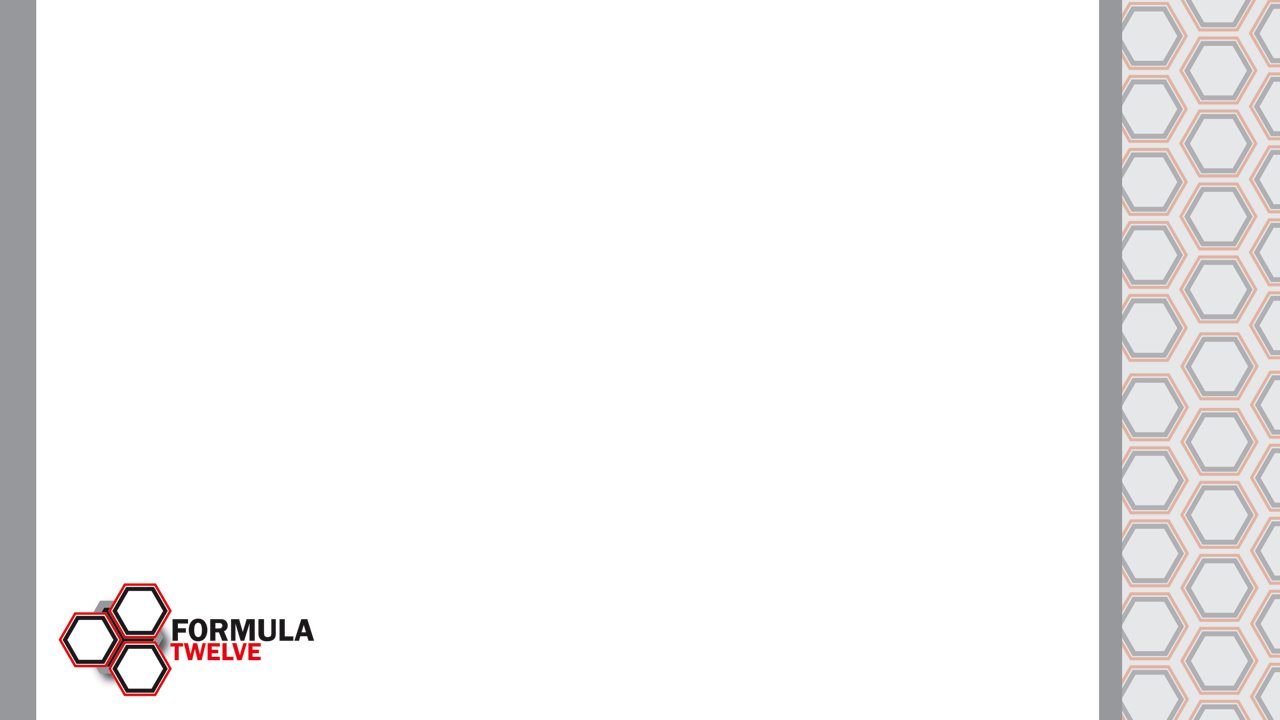 History of Outreach

Prison Ministry - 1st Century AD
Unfortunately, this target audience very rarely attends the local church.

Benevolence - 1st Century AD (Acts 6)
Although needed, it is not an effective strategy in a self-sufficient western culture.

Sunday School - 1780s
By 1970 the term encompassed an exhaustive list of strategies to teach the Bible.
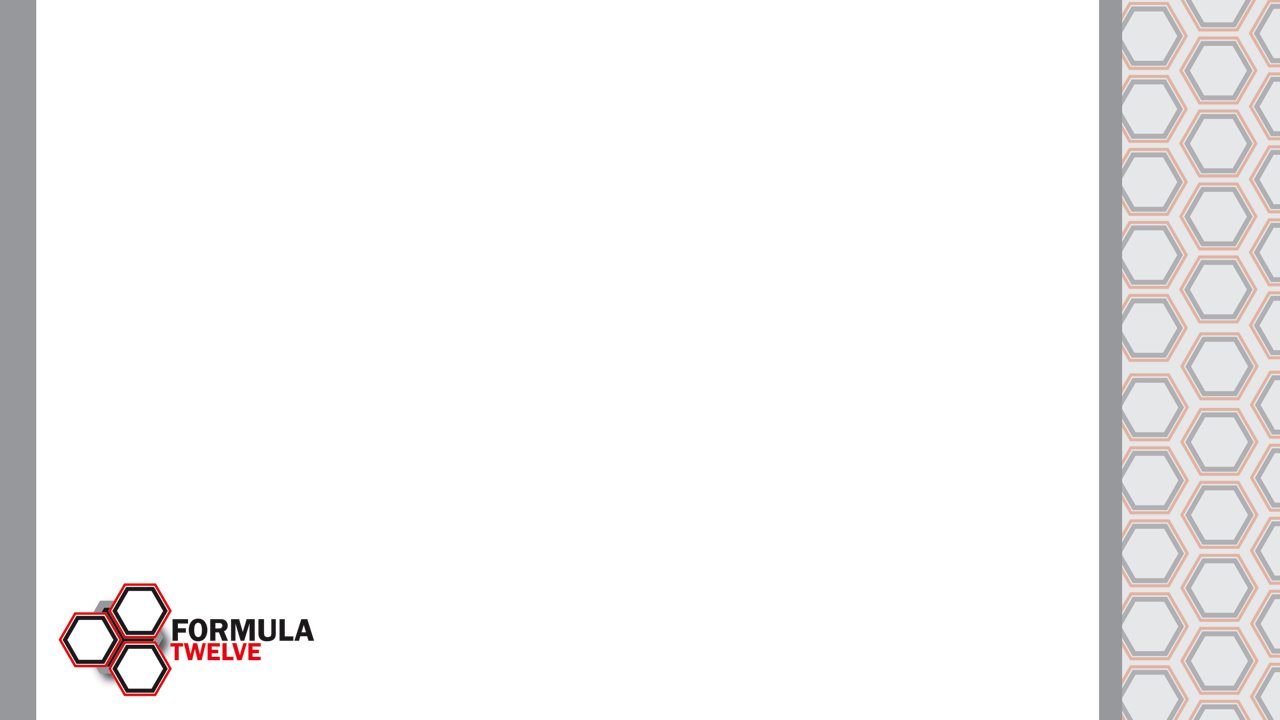 History of Outreach

Revivals and Crusades – 1890s
It is estimated that only 1-2% of converts from an American Christ Crusade are actually still in church one year after their “conversion.”

Visitation - 1900s
Difficult due to changing demographics - members in many counties commuting great distances to church rather than living in the community where the church is located.

Tracts - 1940s
They provide no ability for follow up and often come with preconceived notions and varying messages.
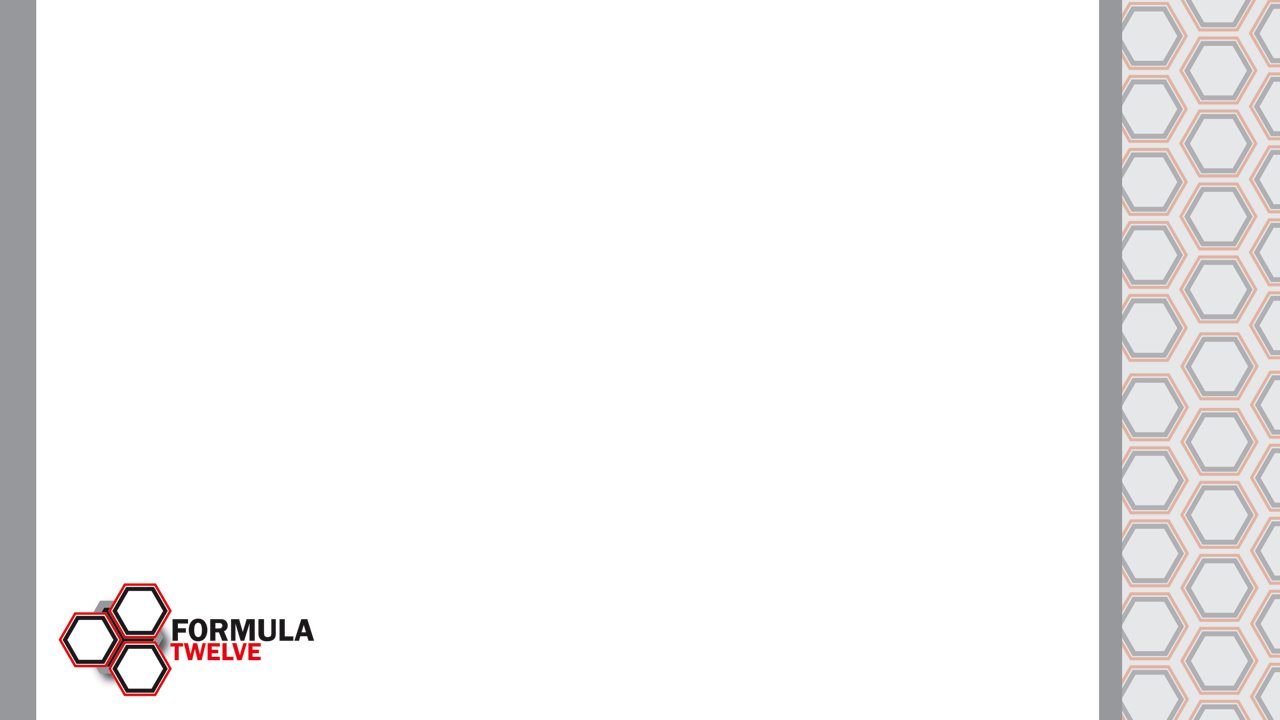 History of Outreach

Bus Ministry - 1960s
Discipline and reinforcing bad parental behavior make this a less effective strategy.

TV Ministry - 1970s
This effort often exhausts budget, does not allow for true relational discipleship and most churches cannot produce the quality to compare to the other 500 channels offered in most.
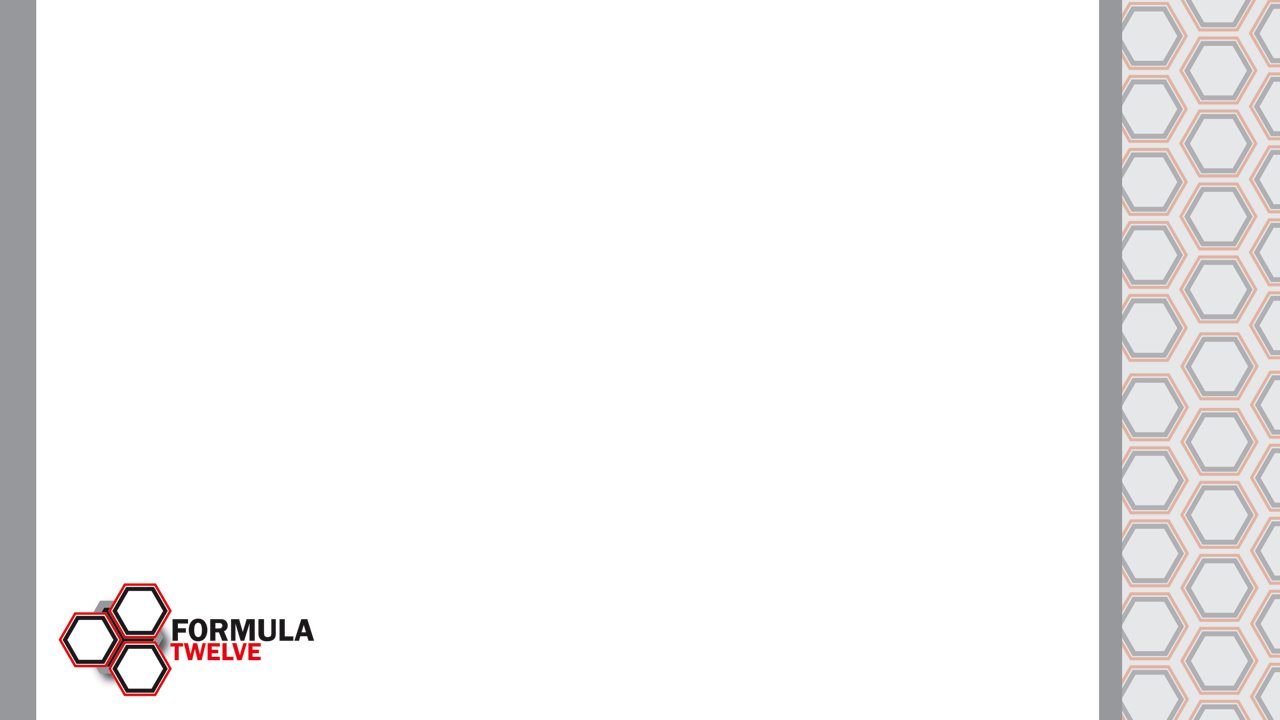 Programs vs. Relationships

Many of the “older methods” of Outreach in churches were built around events and programs that were designed to attract people to attend. Many of these methods, while still helpful in certain settings, are less effective than Outreach methods that build on relationships. 

86% of people currently attending a church, started because a friend or family member invited them.
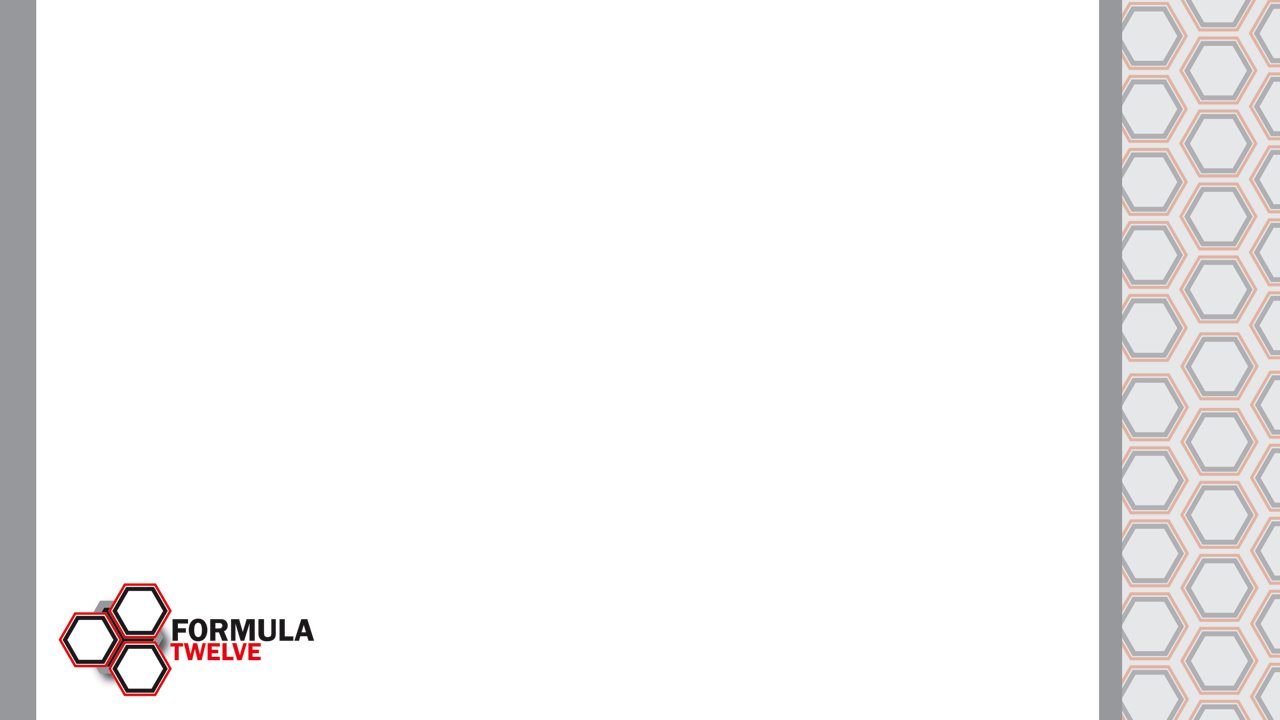 Partnership - Pastor’s Role

The success of growing churches hinges on a partnership between the Pastor and the congregation. 

The Pastor has the message that the people need to hear, but the congregation has the relationships with the people who need to hear it.
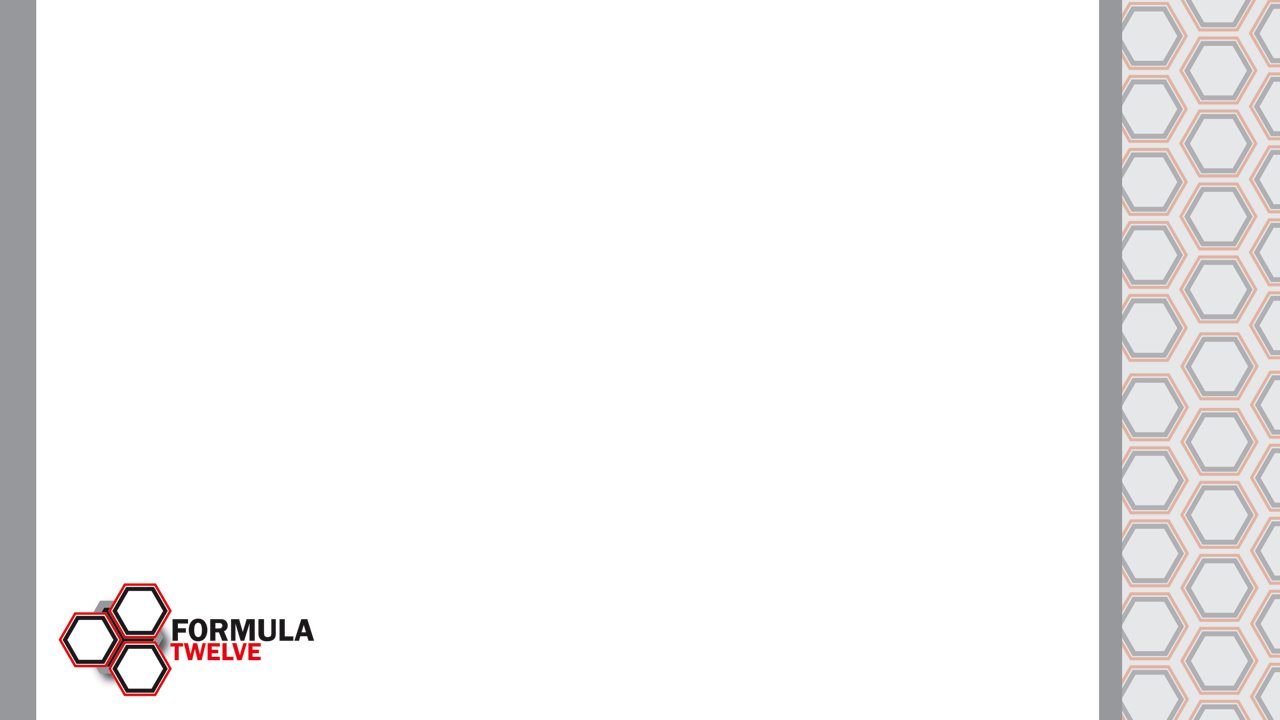 Developing Successful Outreach Culture

	Exposure

	Repetition

	Involvement

	Networking

	Focus
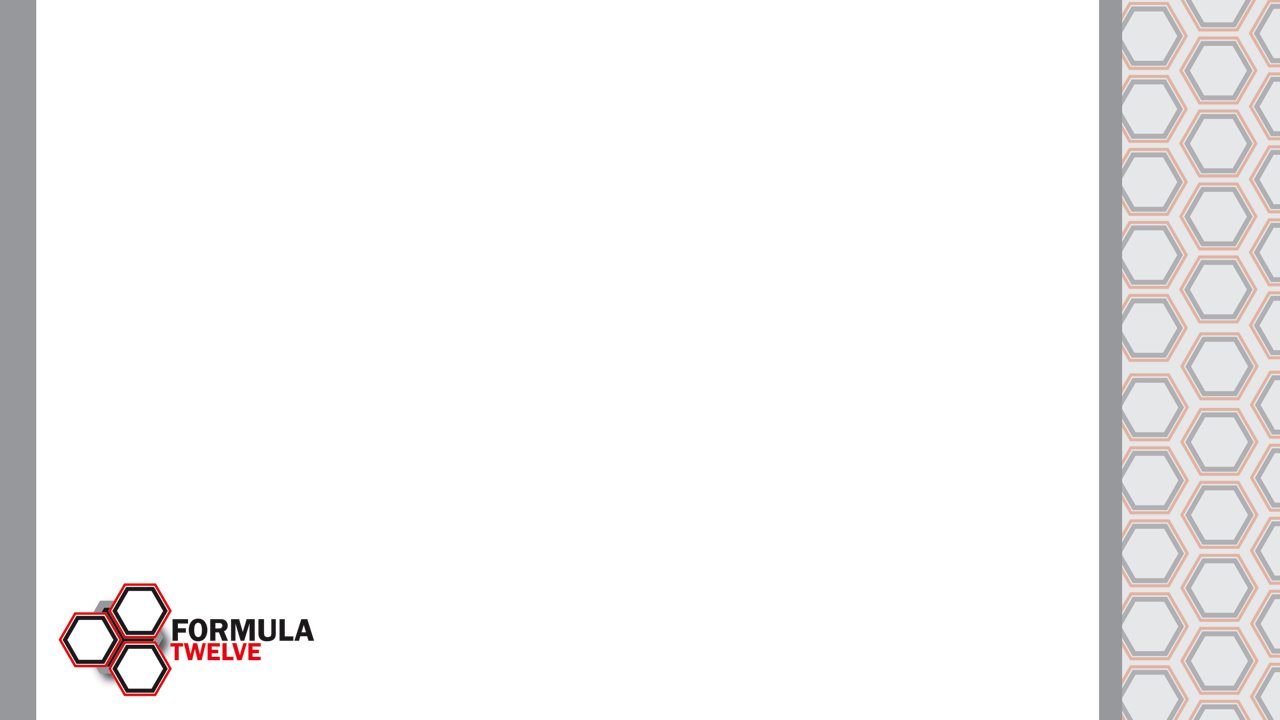 Partnership - People’s Role

Believers are responsible for leveraging their relational influence for the sake of the kingdom of God.

“Even a casual reading of the New Testament will show that the Gospel spread primarily through relationships. As soon as Andrew heard about Christ he went and told his brother, Simon Peter. Philip immediately contacted a friend Nathaniel. Matthew, a tax collector, held an evangelistic dinner party for other tax collectors. The woman at the well told everyone in her village about Christ. The list goes on and on.”   -Rick Warren
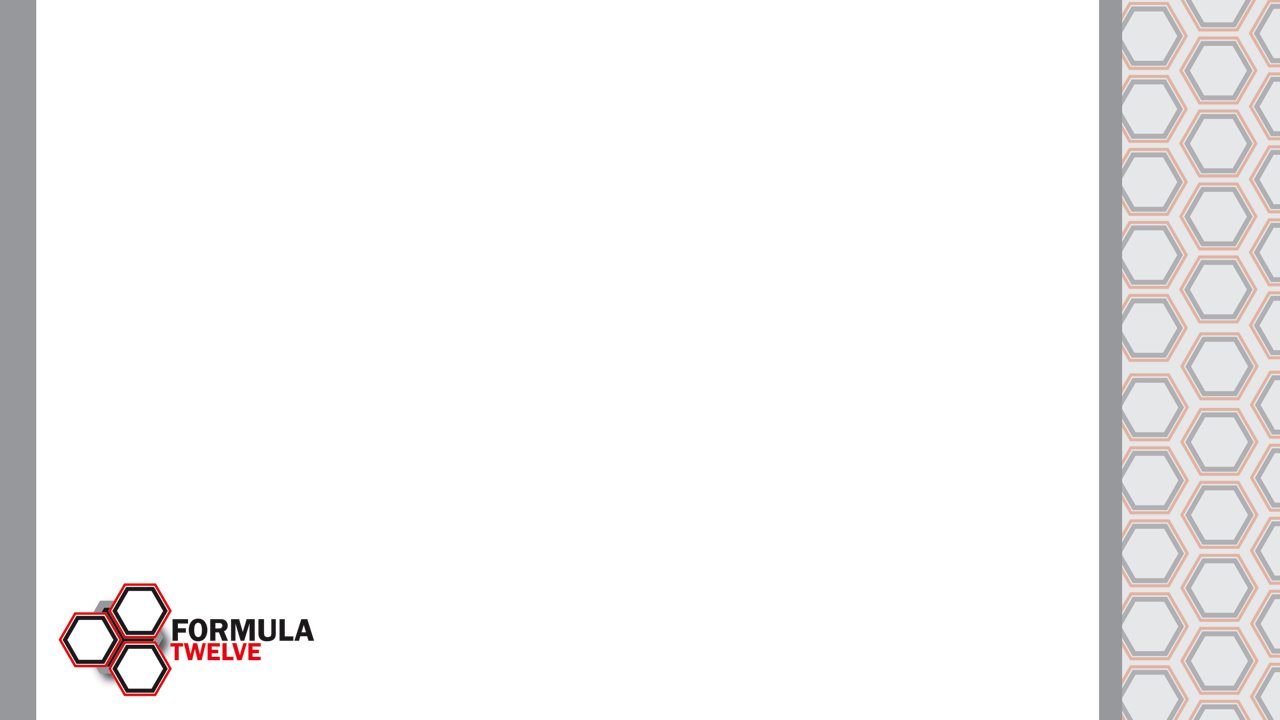 What causes people to invite to church?

	Excellence

	Relevance

	Confidence
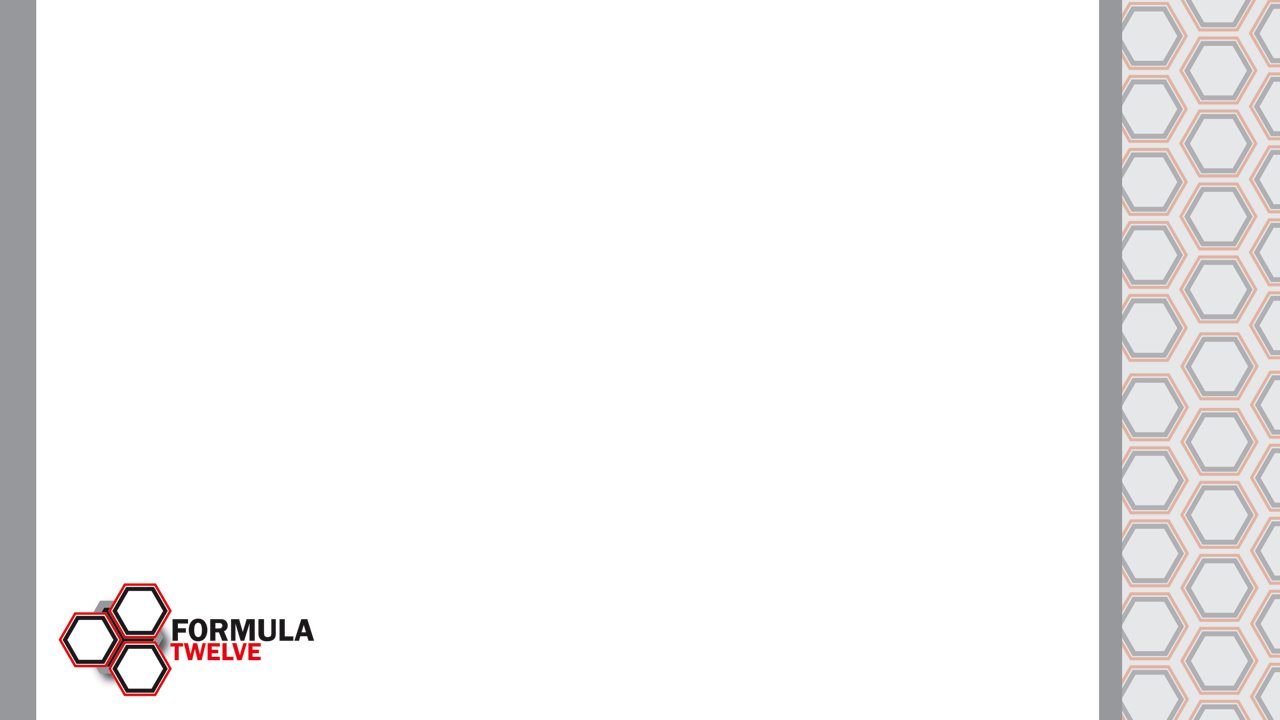 The 63% Truth

“Every person that attends your church knows seven others that do not attend regularly.”  - Win Arn

Every Christian has relationships with at least 7 unchurched people.  63% of these people would come if invited.

This means that a church of 100 people potentially has 441 people who would attend a service if invited (100 people x 7 unchurched friends x 63% who would attend if invited).
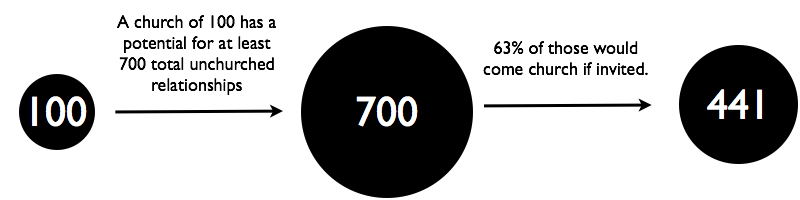 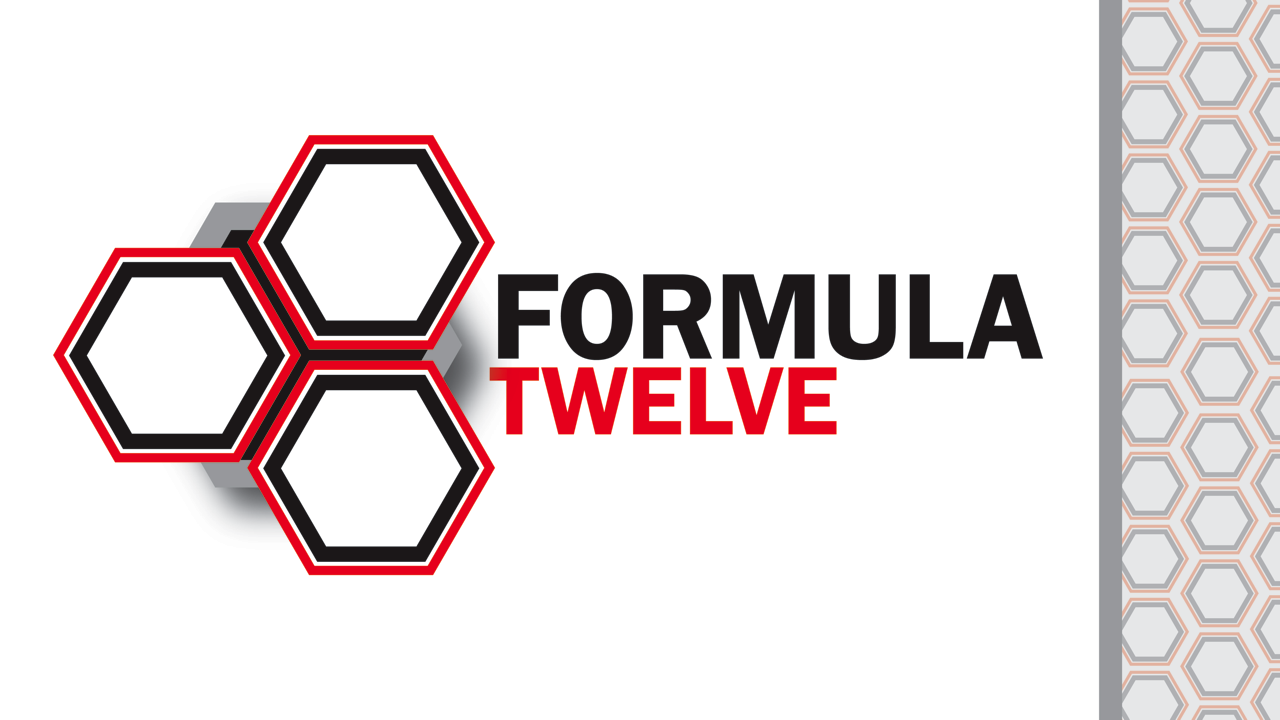 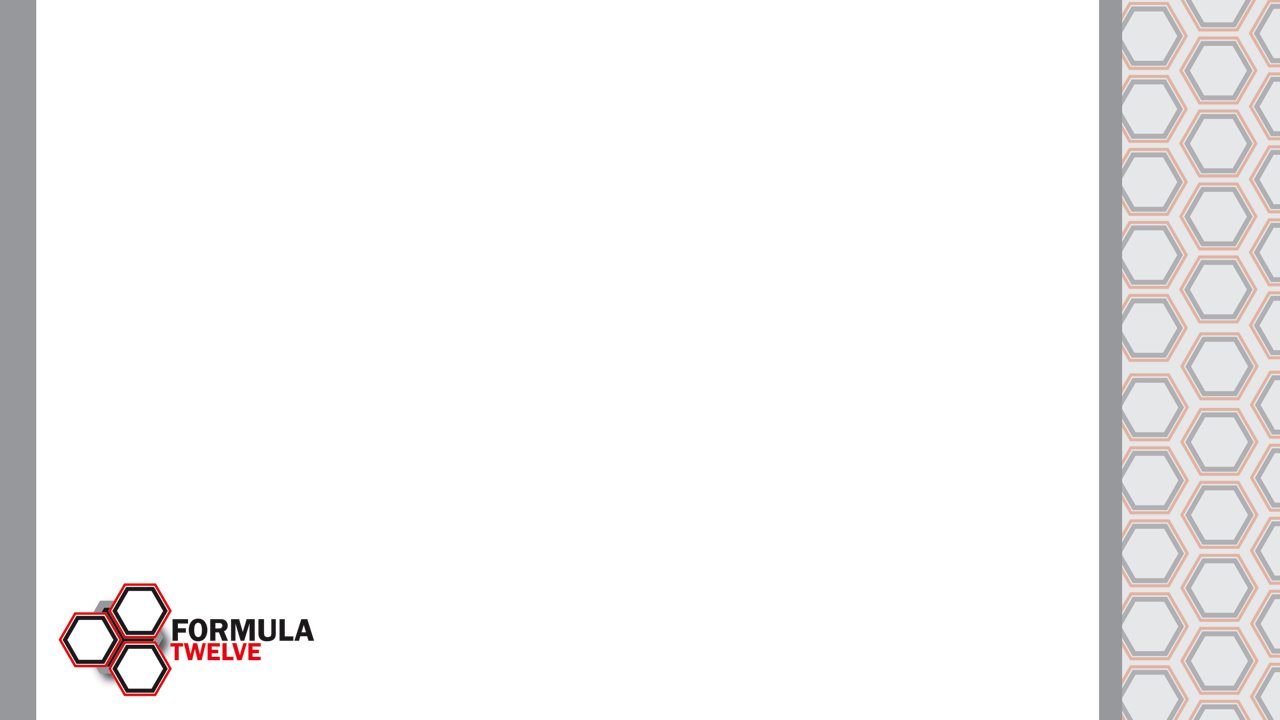 Applying The 63% Truth
	White Board

Help people see their 7 unchurched relationships

Capitalize on invite opportunities

Create invite opportunities

Control the details
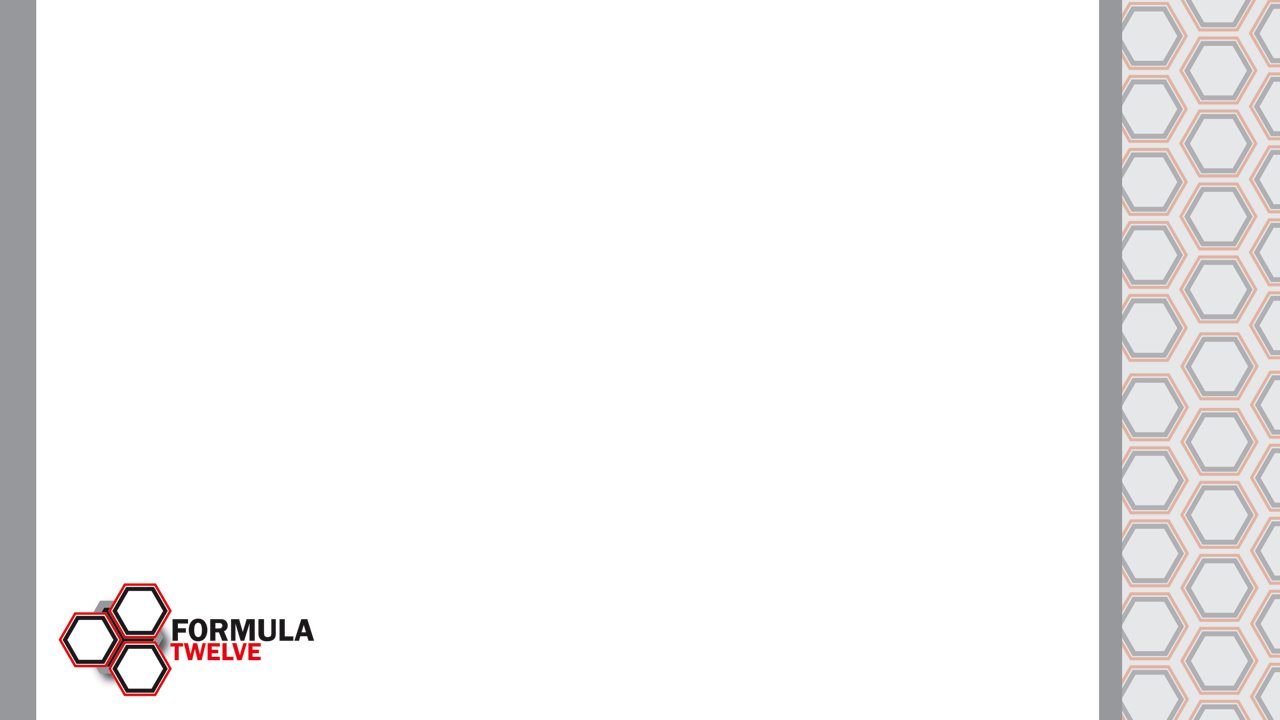 The Formula of Outreach
	White Board

Dear___________,

Your friend _______________ would like to invite you to join them for Easter at Twin Rivers Worship Center.  Join us as Pastor Bryan Cutshall unpacks the exciting message of who Jesus Is and how He wants to fill in the many blanks in our lives.  You will not want to miss this powerful weekend!
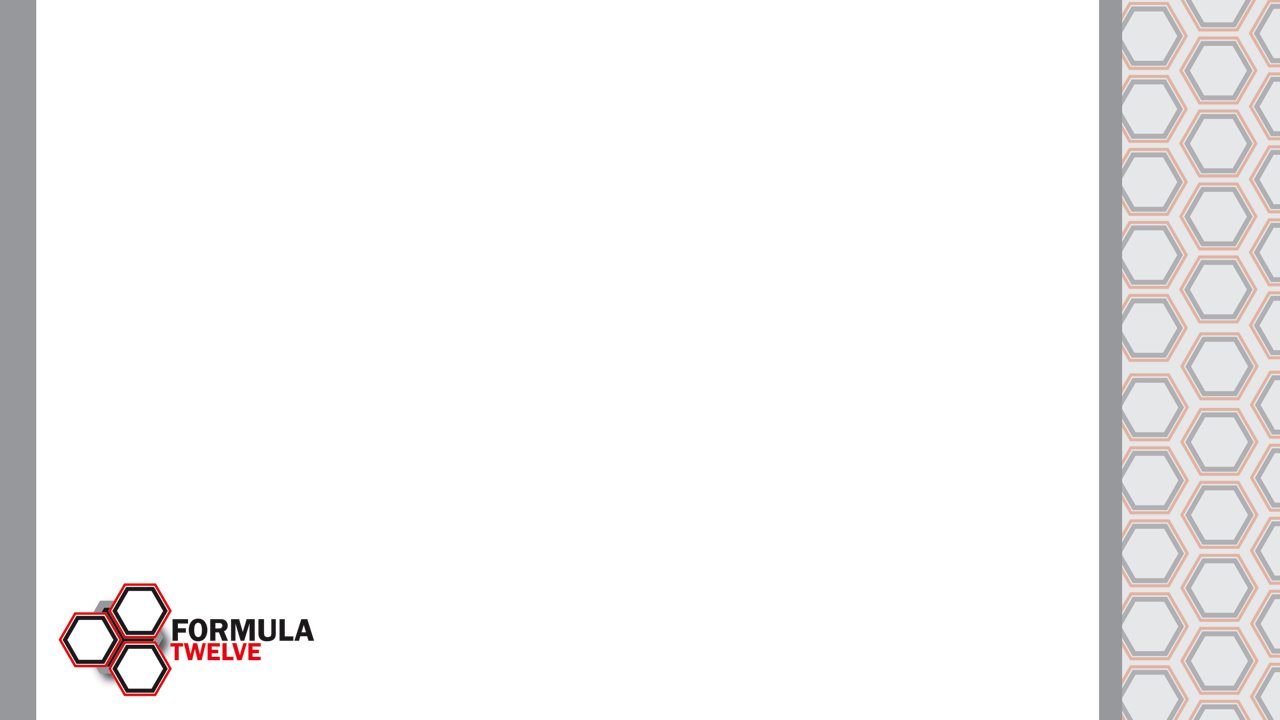 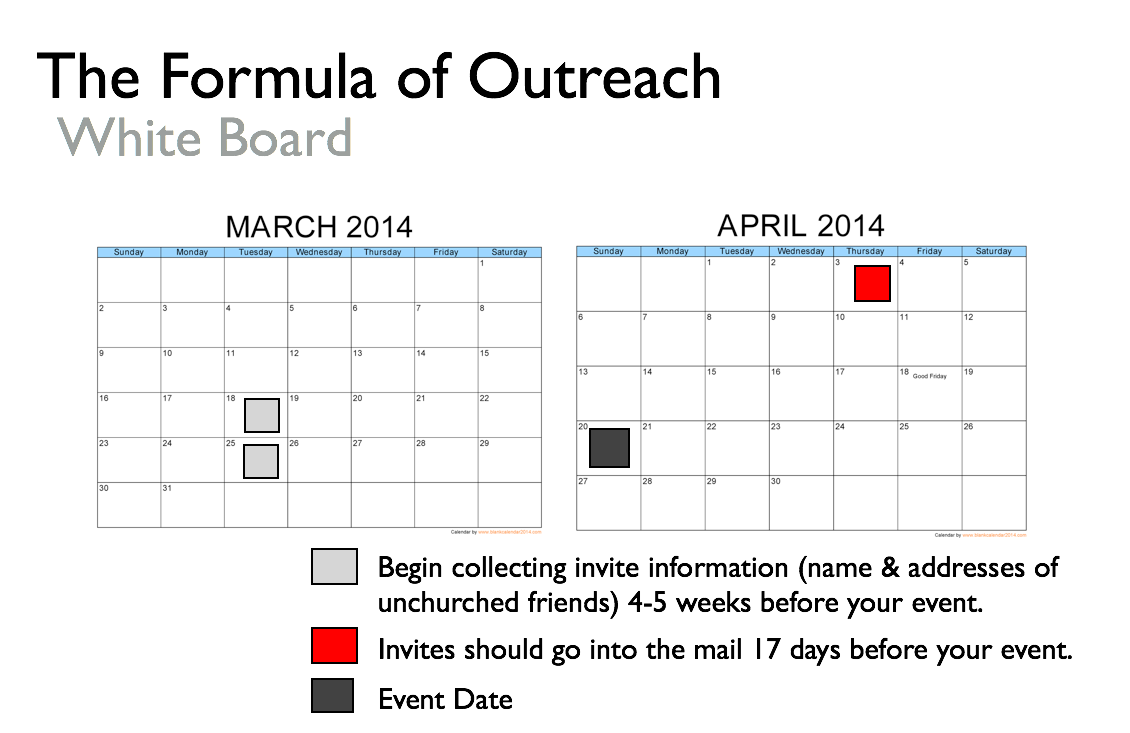 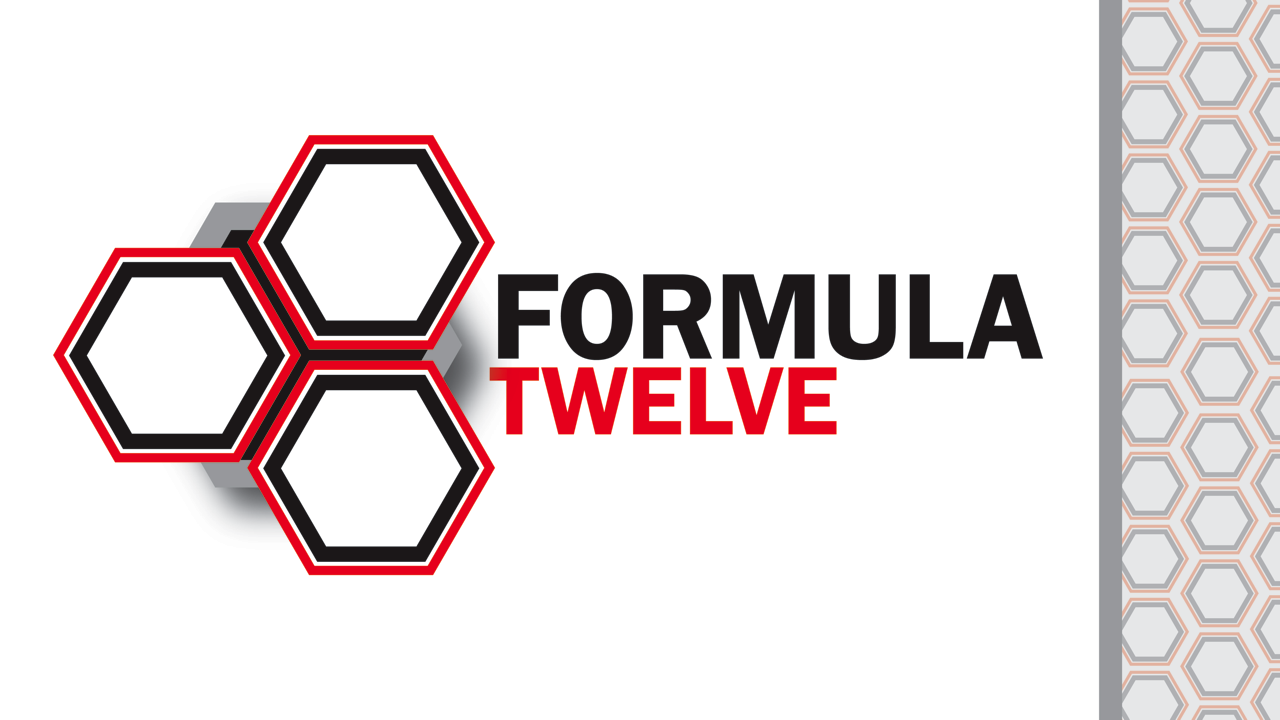 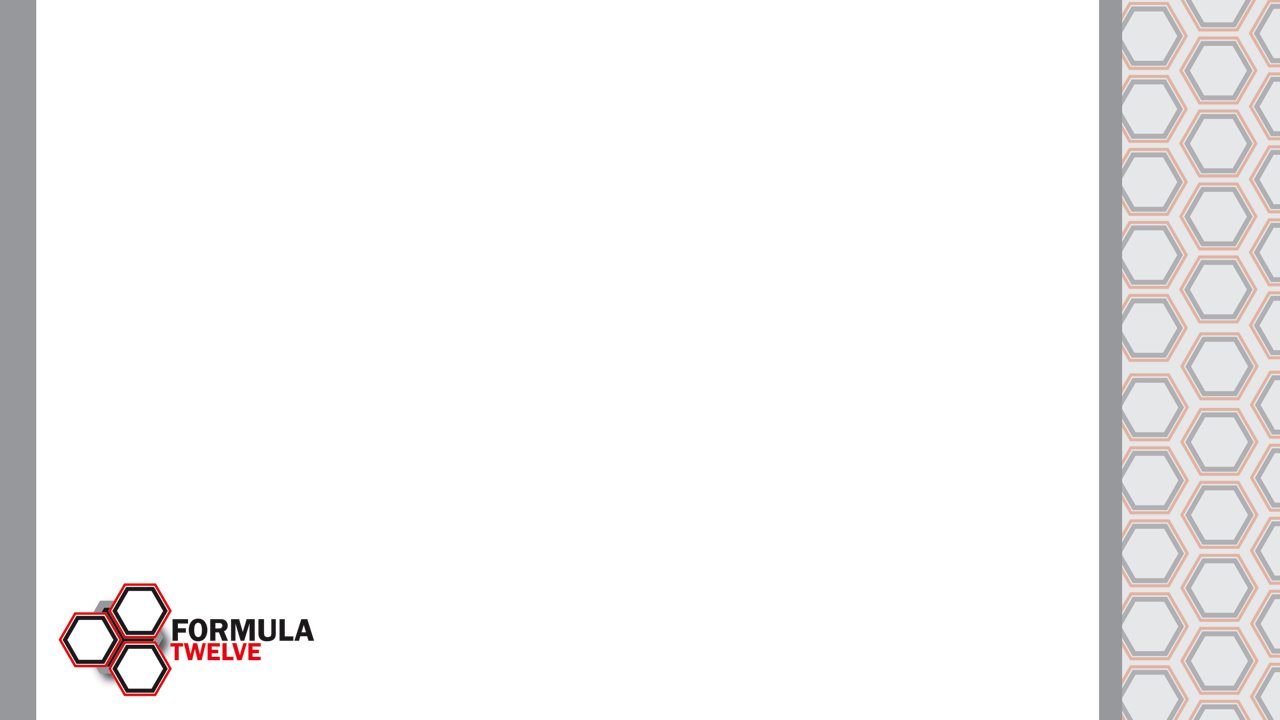 The Formula of Outreach
	Lab

Checklist: 
Schedule a 30 day period in which meeting and worship service includes prayer for the lost in your 
   community.
Read Purpose Driven Church by Rick Warren.
Meet monthly with your team to brainstorm how you can employ the 63% truth in your current 
   programming.

Discussion Questions: 
? What activities, events or programs are currently thought of as ‘outreach’ but have little effect on growing   
  your church?
? What stories, sermons, or ideas can you share to increase the ‘outreach temperature’ of your church? How 
  can you do it regularly/systematically?
? What steps need to be taken to better organize your contacts for future outreach mailings/promotions?

Tool: Outreach Planning Packet
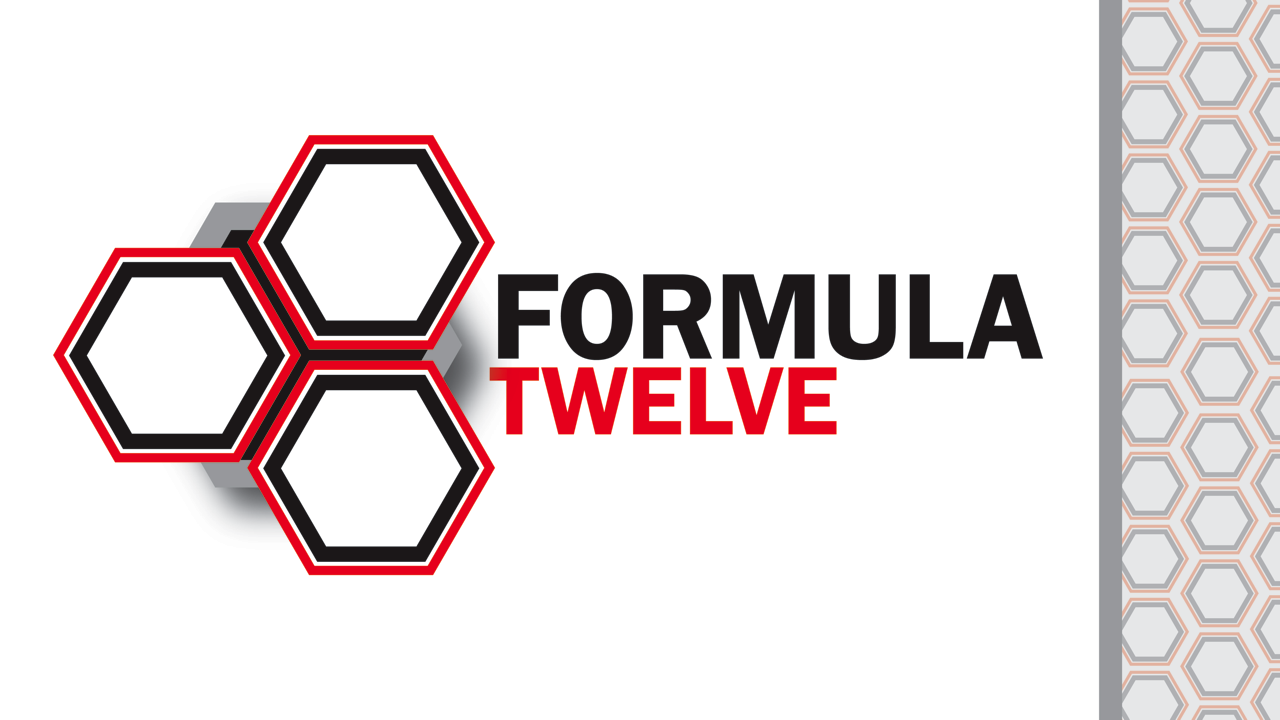 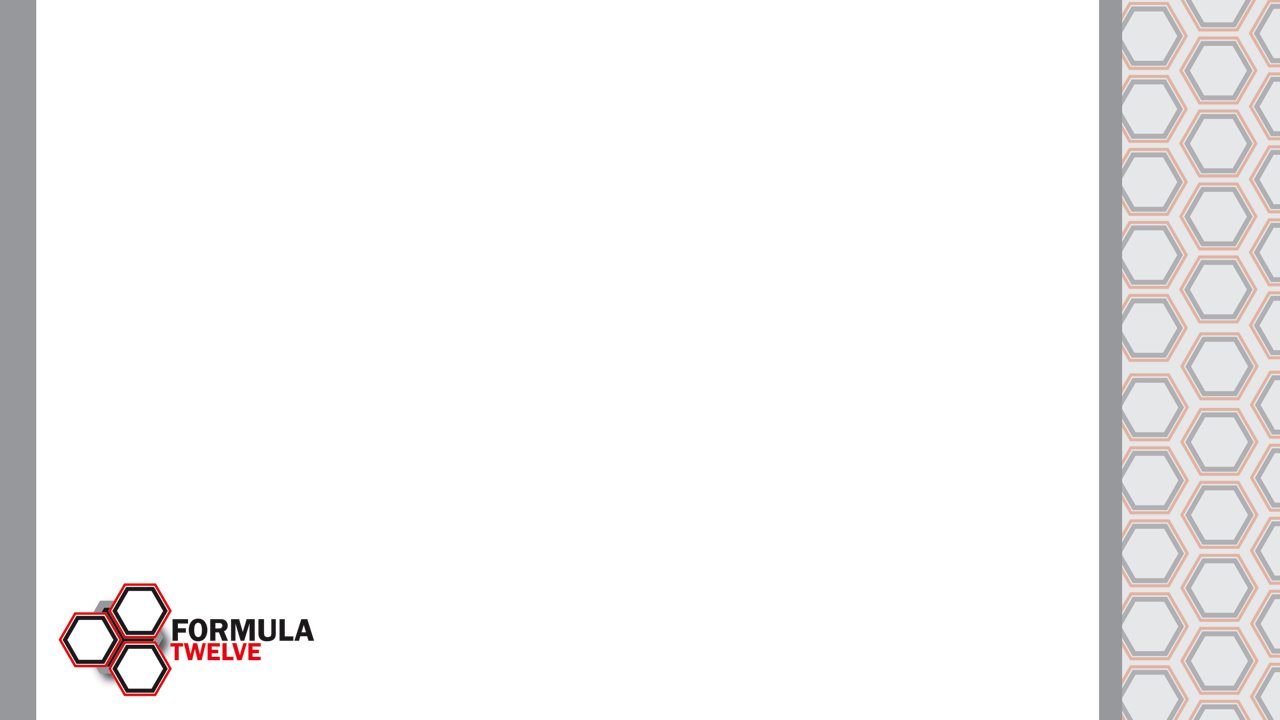 Appendix A 

The miracle that takes place in the upper room in Acts 2 among the small group of believers becomes their strongest catalyst for outreach. Many church leaders stop halfway through this wonderful chapter in the Church’s history and focus their attention only on the power that is received when the Holy Spirit falls on the people in this room.  What we miss if we stop to early in this chapter is the fact that this power was given for a purpose.  The Holy Spirit descended on these people, they received power and then, they left the Upper Room to fulfill the purpose.  When these newly Holy Spirit baptized believers went out into their community they saw 3,000 people come to Christ in one day.  And then, this chapter ends with verse 47 telling us that the growth of the church did not end on this day with Peter’s single sermon, but that God continued to add “to their fellowship daily those who were being saved.”
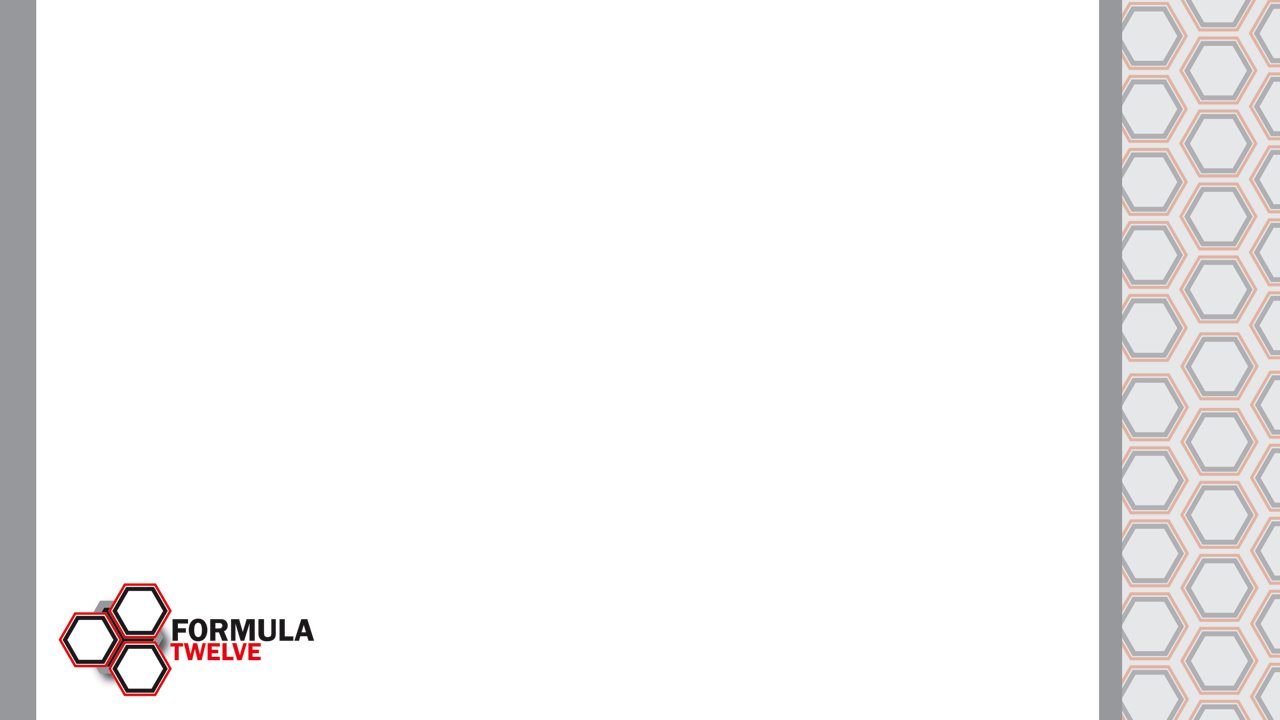 Appendix B

Facebook is a great example of how information spreads these days. The interesting thing about how information spreads on Facebook however is that it points to a principle that is true (and always has been true) outside of social media.When you post a status update, image, video, or link on your Facebook page, a relatively small portion of your followers are likely to see that post (typically around 10-25% of them) but in some rare instances, MOST of the people who like your page may see a particularly powerful post. So if the social media stars align for you, you may reach most of the people who like your page on your own. If, however, you post something that your followers SHARE on their own timelines, you have the potential to reach, not only those who have already liked your page, but you can also reach each of their entire friends lists.EXAMPLE: A particular Facebook page has 439 LIKES. This means that when this page posts a new message, that message can (best case scenario) reach up to, (but never more than) 439 individual people. But if this page administrator can convince even just 20 of those 439 people to share a post on their own timeline, the potential REACH of that message goes from 439 to around 3,000 individual people. If an administrator could convince all 439 people in his online community to SHARE a post it can reach about 250,000 individual people. This same principle is true in our churches. Every Sunday morning you have the potential to speak a message to (best case scenario) all of the people who call your church home. If, however, you could convince the people of your church to share the message with their friends and family members, you could reach exponentially more people for Christ.
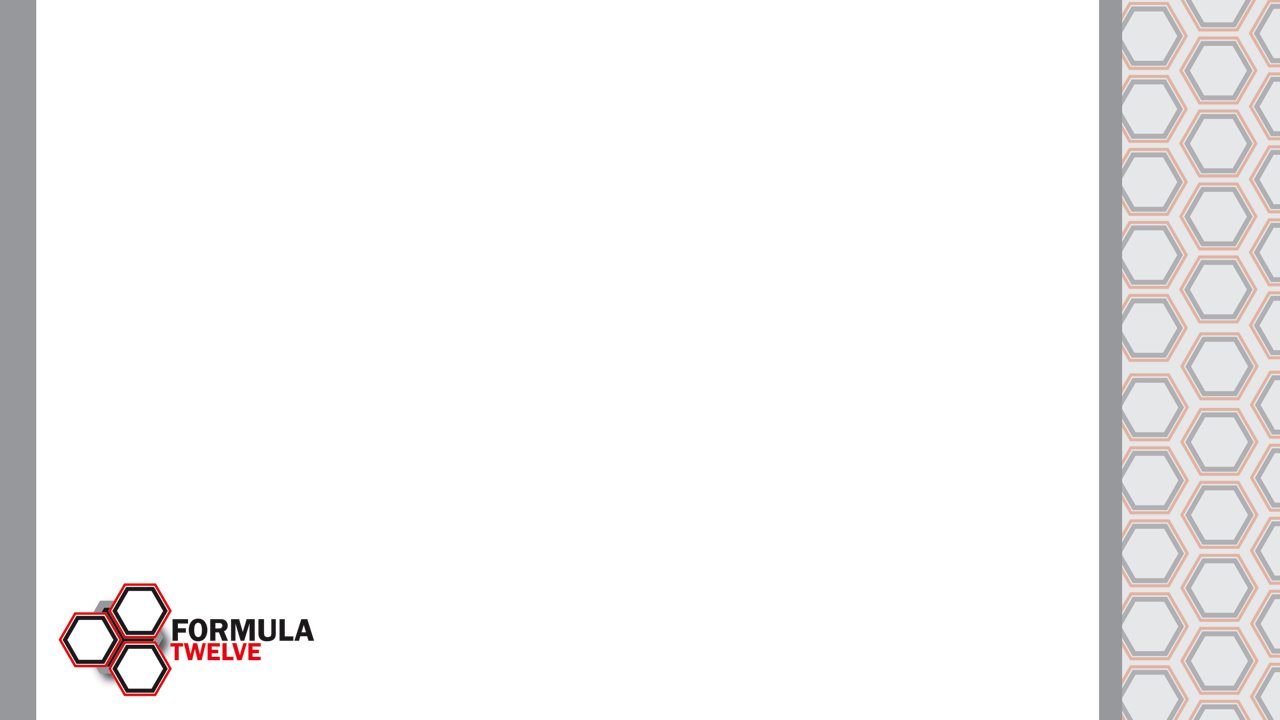 Appendix C 

To reach each of these groups you need to discover how they think.  What are their interests?  What do they value?  Where do they hurt?  What are they afraid of?  What are the most prominent features of the way they live?  What are their most popular radio stations?  Te more you know about these people, the easier it wil be to reach them.

SADDLEBACK SURVEY
We discovered four common complaints about churches from our survey in the Saddleback Valley:

"Church is boring, especially the sermons.  The messages don't relaty life." - It is amazing how churches are able to take the most exciting book in the world and bore people to tears with it.  The unchurched aren't asking for watered-down messages, just practical ones.
"Church members are unfriendly to visitors.  If I got to church I want to feel welcomed without being embarrassed." - Many unchurched people told me that they felt like the church was a clique.  When they didn't know the "inside" terminology, songs, or rituals, they felt foolish and felt the members were watching them in judgement.  The greatest emotion the unchurched feel when they visit a service is fear.
"The church is more interested in my money than in me." - We decided to counteract this complaint by giving a disclaimer when we take an offering.  We explain that offering is only for those who are a part of our church family.
"We worry about the quality of the church's child care." - The church must earn the trust of parents.  If you 
					want to reach young couples, you must have an excellent program for their children.